Unit 5
A party
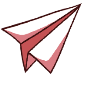 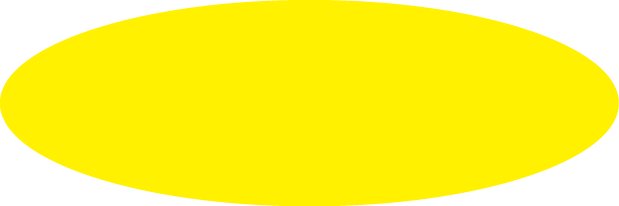 WWW.PPT818.COM
Let's enjoy
What is the song about?
Where are they going?
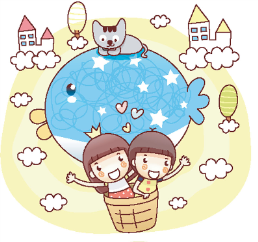 party
Brain storming
Tips：
1、说出看到party想到物品、活动……

2、音乐停止，游戏结束！
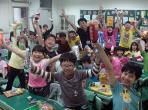 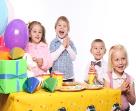 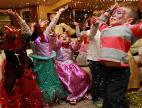 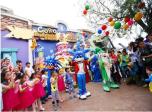 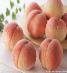 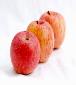 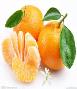 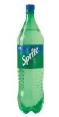 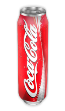 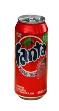 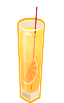 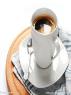 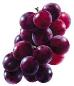 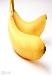 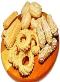 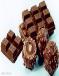 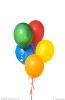 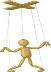 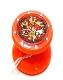 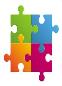 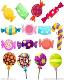 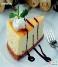 Before the party
We should prepare things for the party. 为派对准备物品
fruit
drinks
snacks
toys
At the party
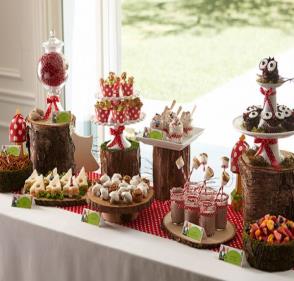 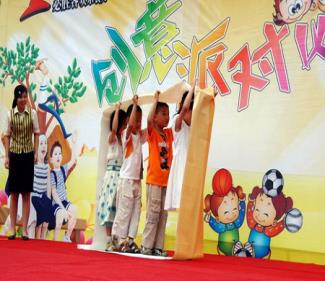 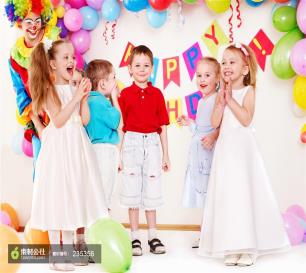 dance
eat
drink
sing
play
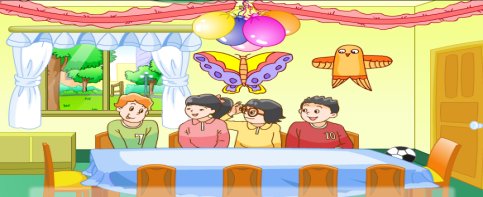 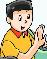 预习反馈：
It is Children's Day this Sunday. The children are going to have a party at Mike's house.
When are the children going to have the party?

 
2. Where are they going to have the party?
?
Listen and match
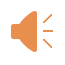 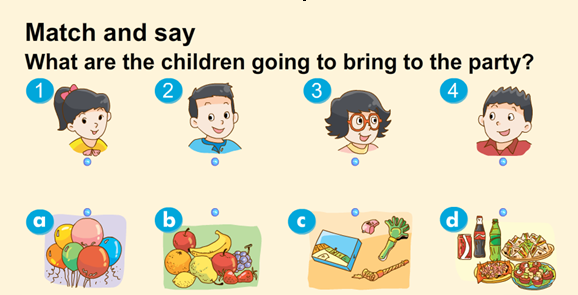 Try to say like this:
Su Hai is going to bring…to the party. 
Wang Bing is going to bring…
…
how
flower
[klaʊn]
小丑
Read in groups
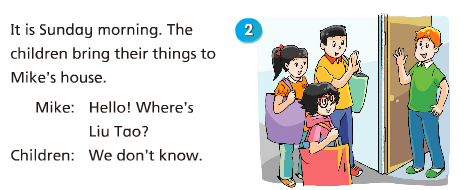 Tip:
If you find some new words, you can circle them. Then you can understand according to the story time. (圈出生词，结合上下文理解其意)
about
near
appear
[ə'pɪə]
出现
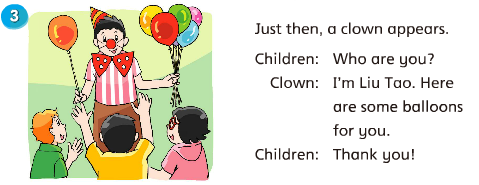 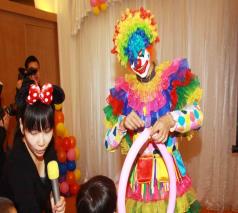 clown
?
Listen and match
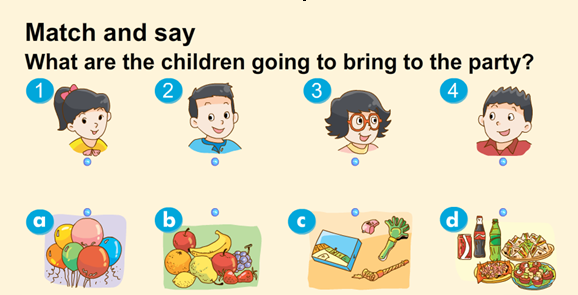 balloons
  /u:/
Liu Tao:  Are we going to   
               eat or play with 
               the toys first?
       Mike:  Let's have some 
               fun first!
   Children:  Hooray!
Read and choose
选择疑问句：是指提出两个或两个以上可能的答案供对方选择。让对方根据实际情况进行选择回答 的句式。
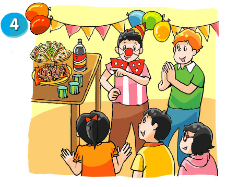 Now the party begins.
a
The children are going to _____ first.
play with the toys  
b. eat the food 
c. sing a song
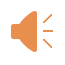 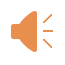 Let's judge!
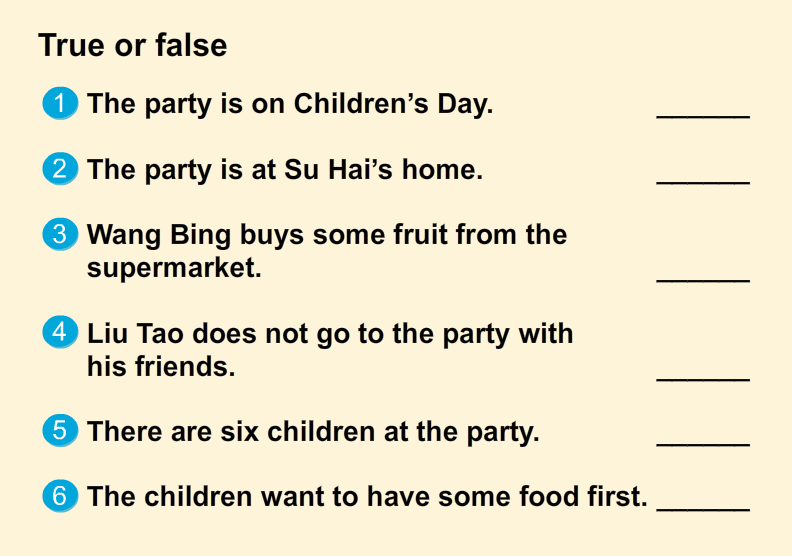 T
F
Tip:
Remember, if the sentence is wrong, please say out the right answer.
at Mike’s house
F
brings some fruit from home
F
Liu Tao goes to the party
F
five
F
have some fun
四人一组分角色表演课文，其中一人当旁白，其余三人扮演课文中的人物。要语言正确、流利、生动哦！
Let’s act
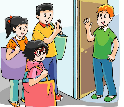 The Children bring their things to Mike’s house…
Sunday morning
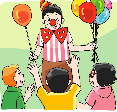 Just then
A  clown appears…
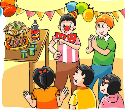 The party begins…
Now
Fill in blanks：
hildren’s
C_______  Day  is coming. Mike and his f______ are going
to have a p____ at Mike’s house. Su Hai is going to bring 
some s______ and d_____. Wang Bing is going to bring 
some f___. Yang Ling is going to bring some t___. Liu Tao is going to bring something too. 
It is S______ morning. Su Hai, Wang Bing and Yang Ling
bring their things to Mike’s house. Liu Tao does not come. 
Then, a c_____ a______ with some colourful b_______. That is Liu Tao! The party b_____. The children have great f___ at the party.
riends
arty
nacks
rinks
ruit
oys
unday
ppears
alloons
lown
egins
un
Parties in the world
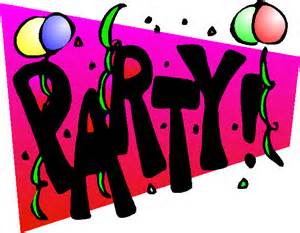 Birthday party
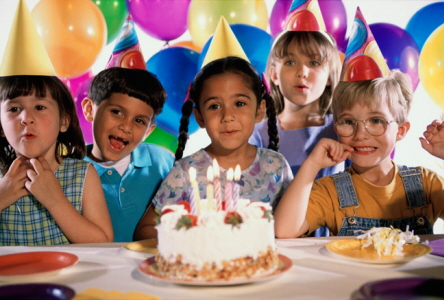 she is having a birthday party.
They are going to have a great time.
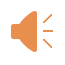 Christmas party
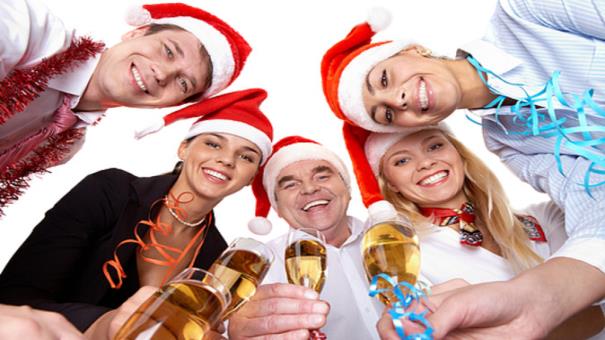 Christmas is a big day. So people in western
countries often have a Christmas party.
Halloween party
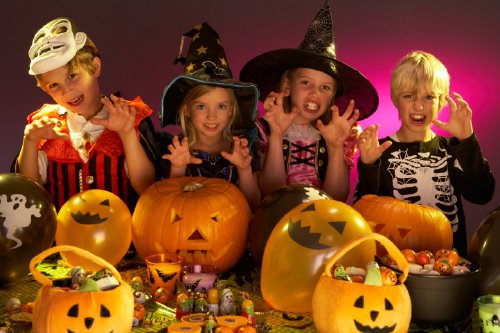 Children like Halloween party. 
Because Halloween party is interesting.
homework
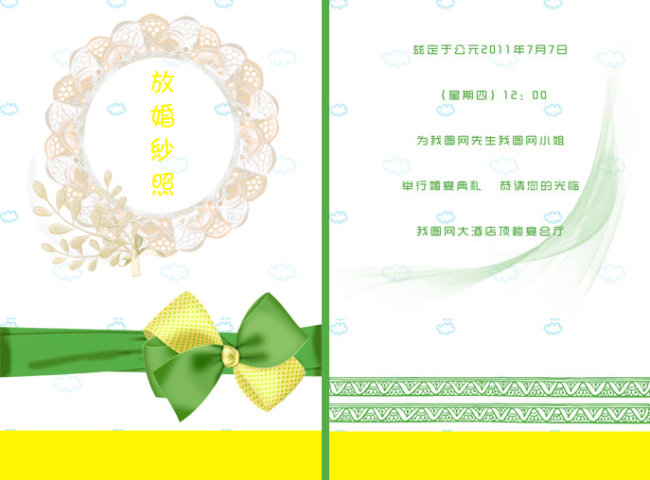 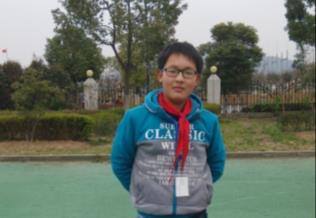 Invitation(邀请卡)
Date:_________
Time:__________
Place:_________
With__________
Come and have fun !
Birthday:  8th April
Welcome to the party
Tip: Introduce(介绍) your invitation. Use the  following sentences:
We are going to…